Midwest Permaculture125 Crescent, Stelle, ILwww.MidwestPermaculturecom
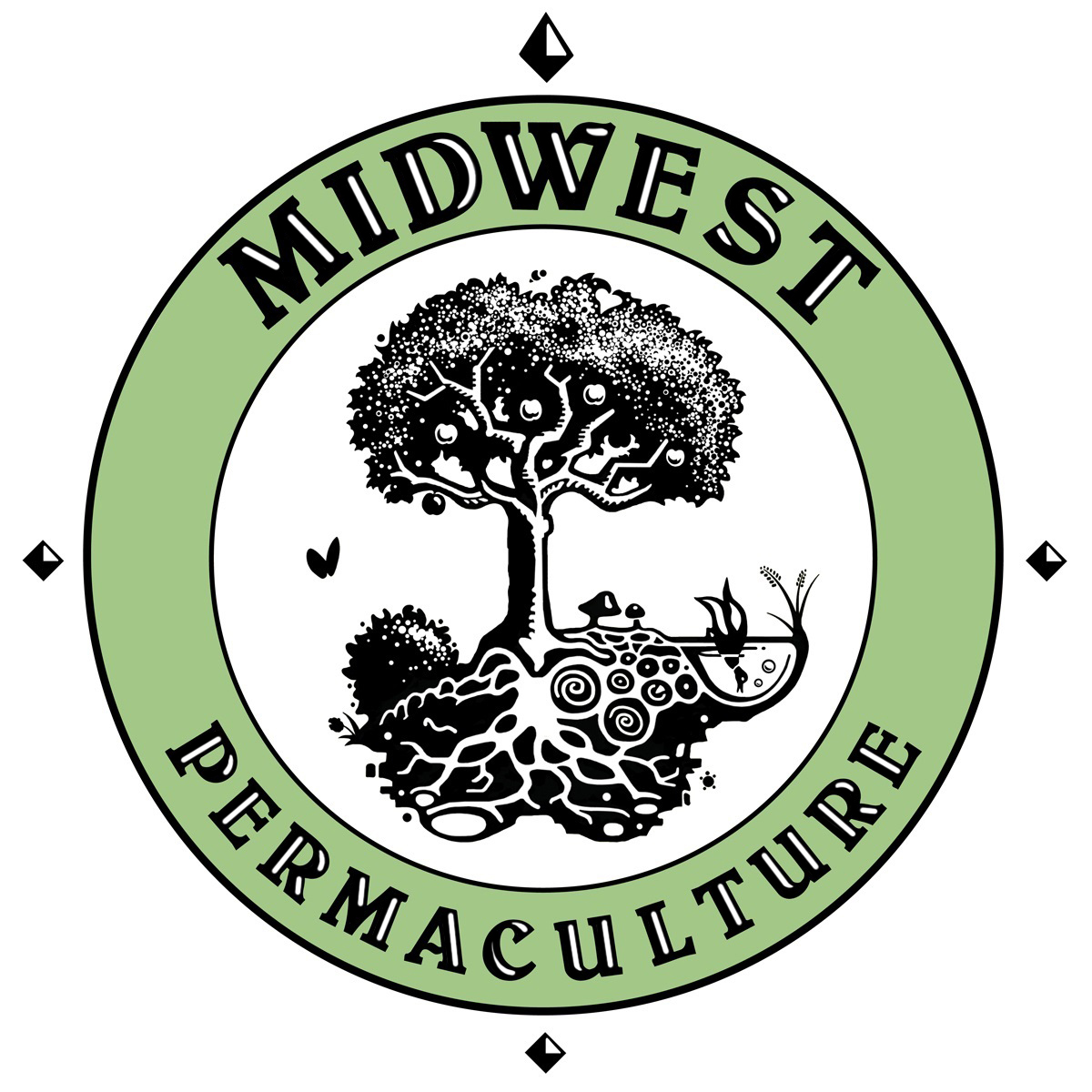 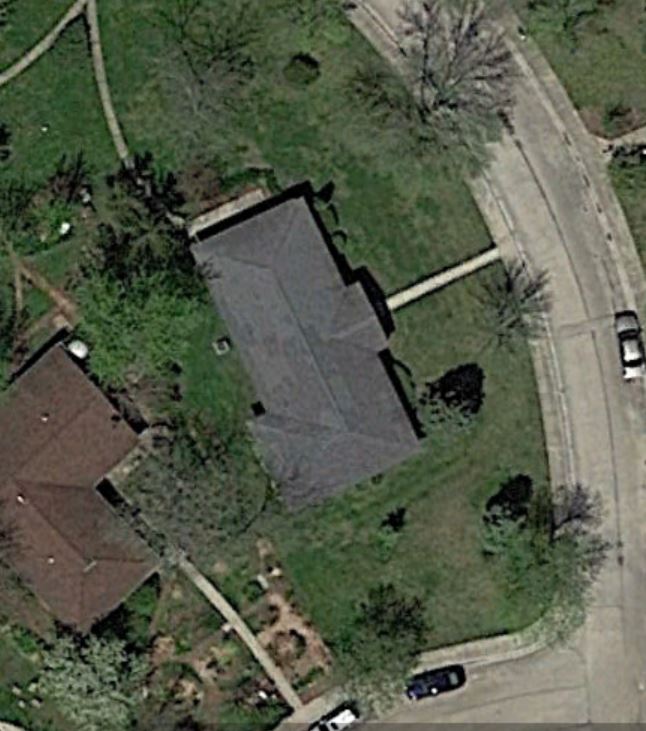 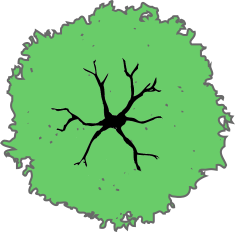 Flower Garden
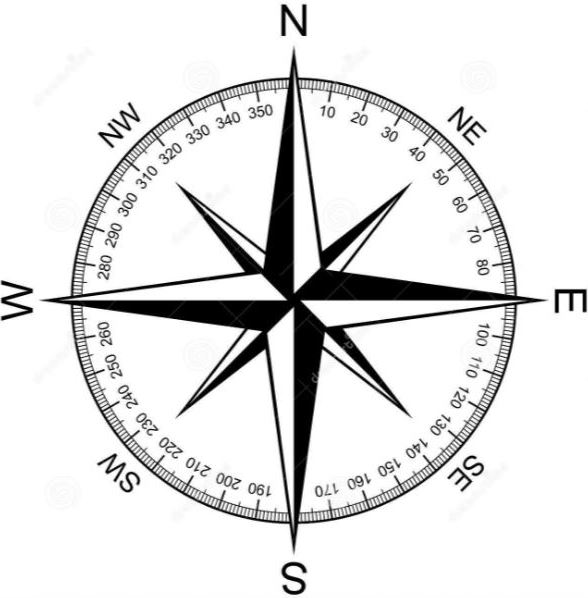 Flower Garden
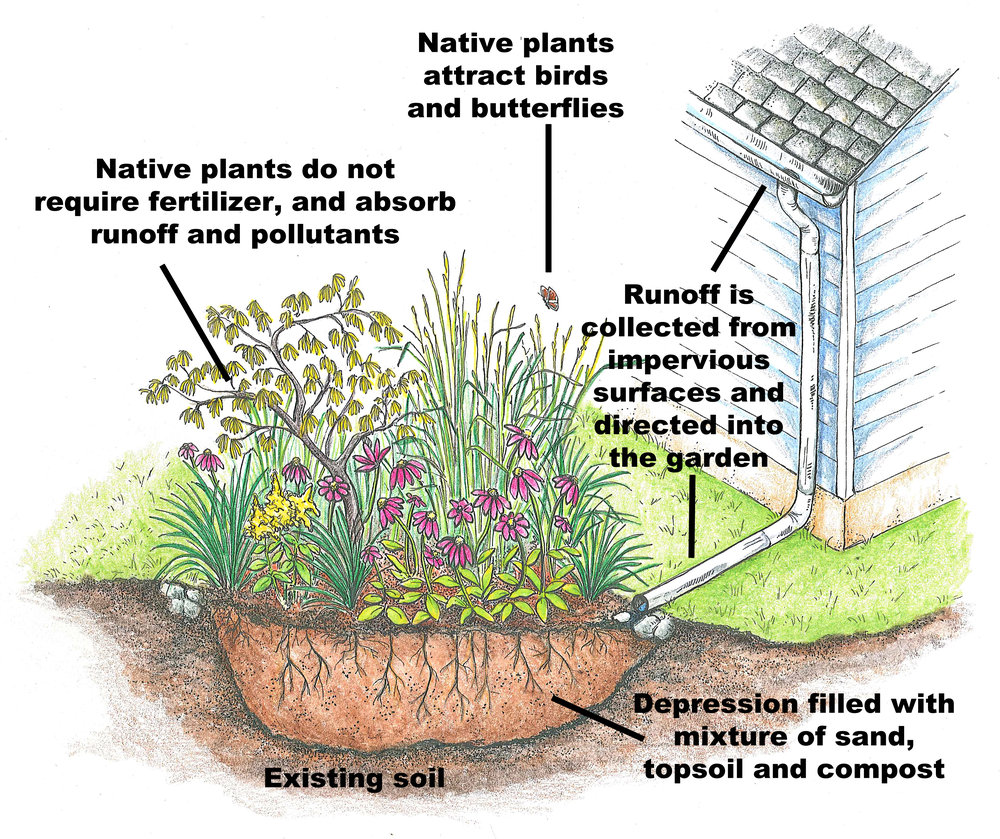 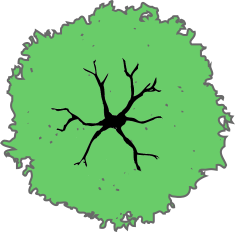 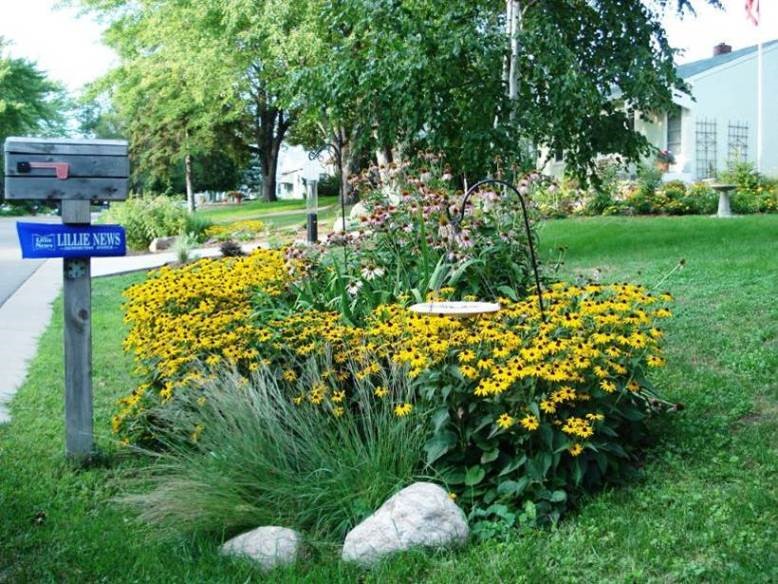 0      Feet     35
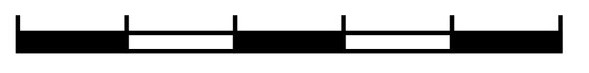 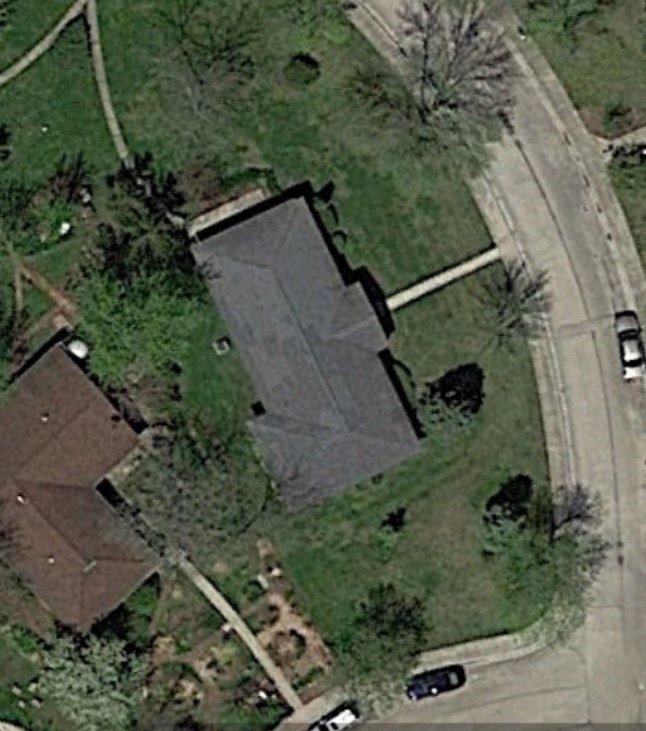 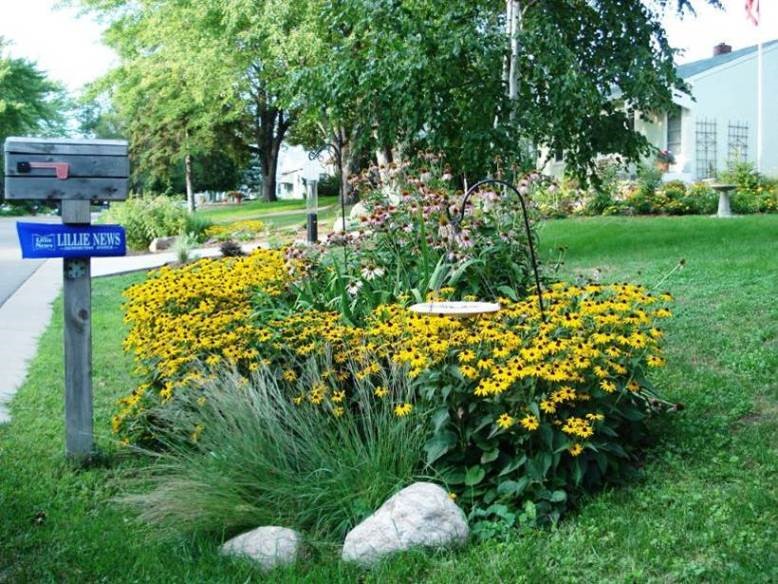 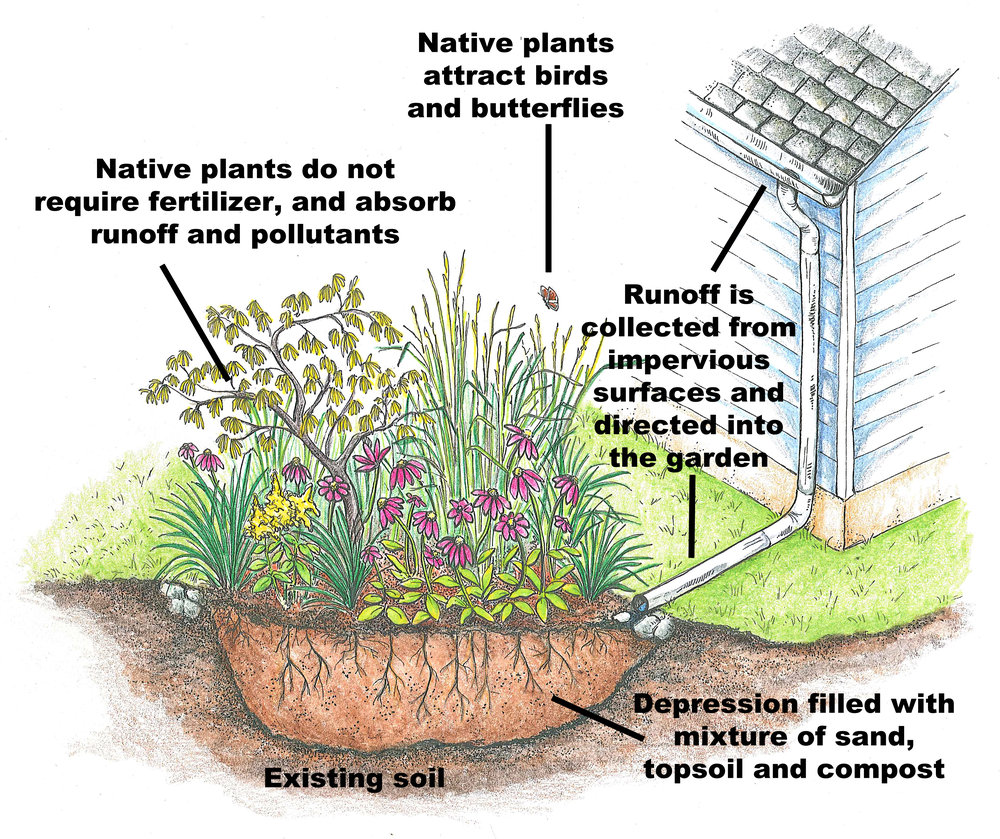